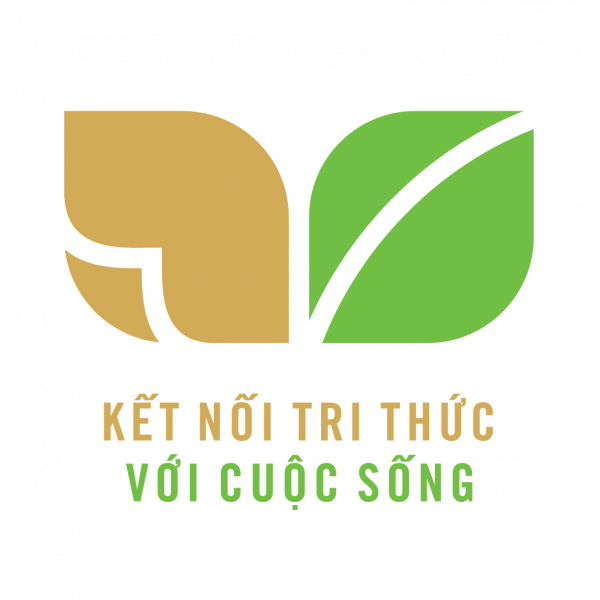 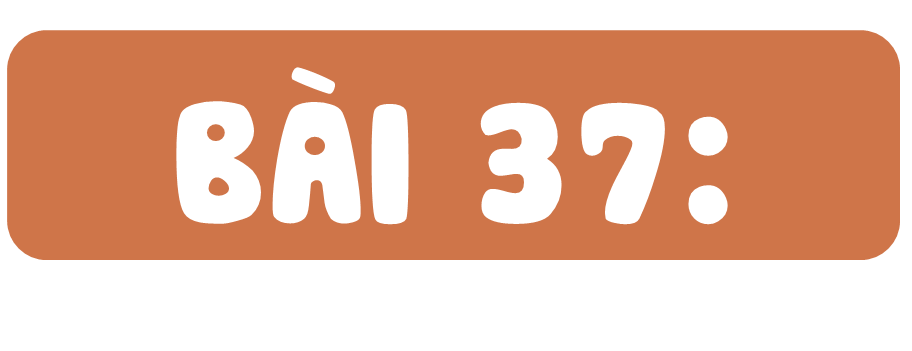 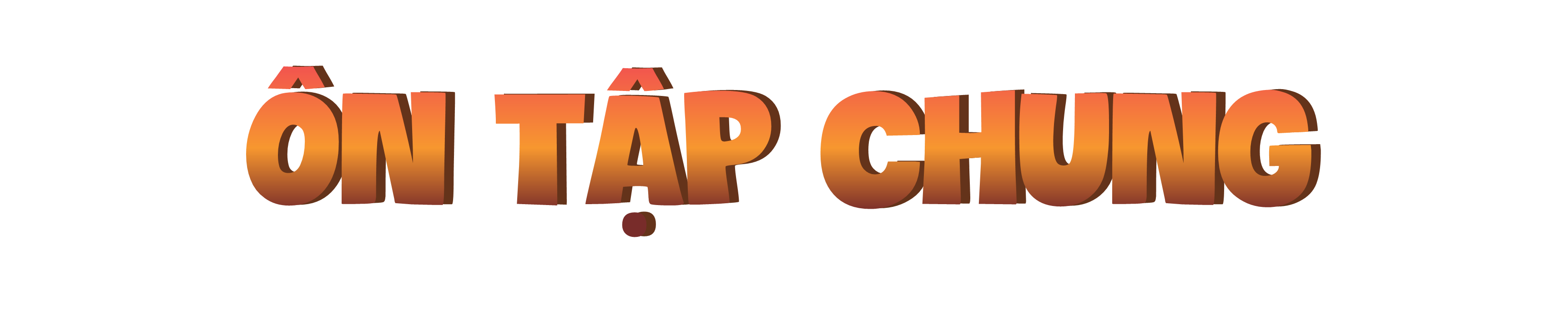 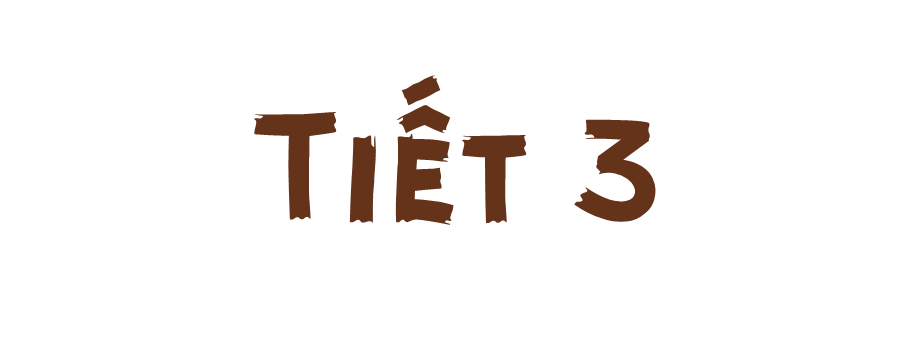 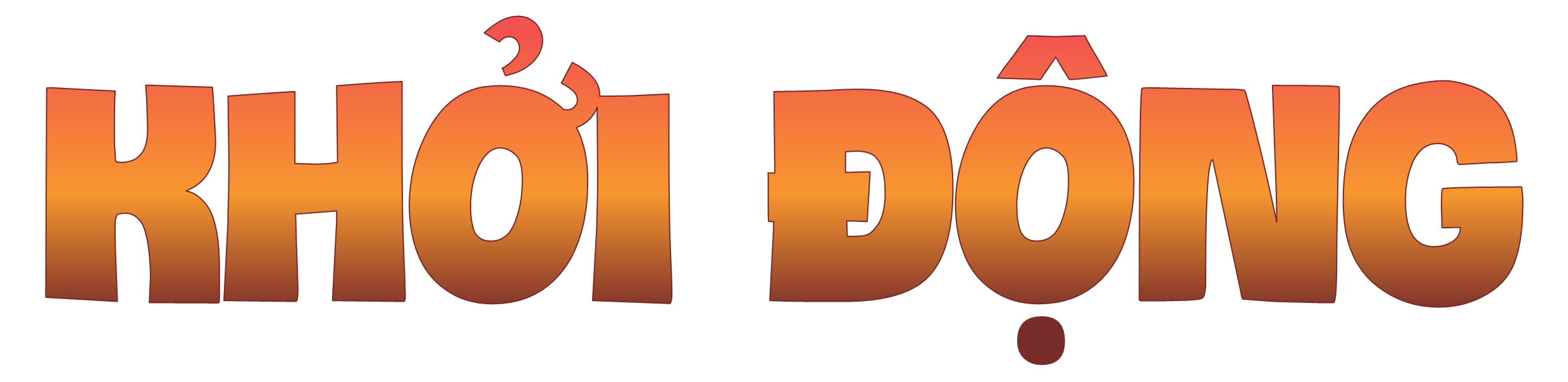 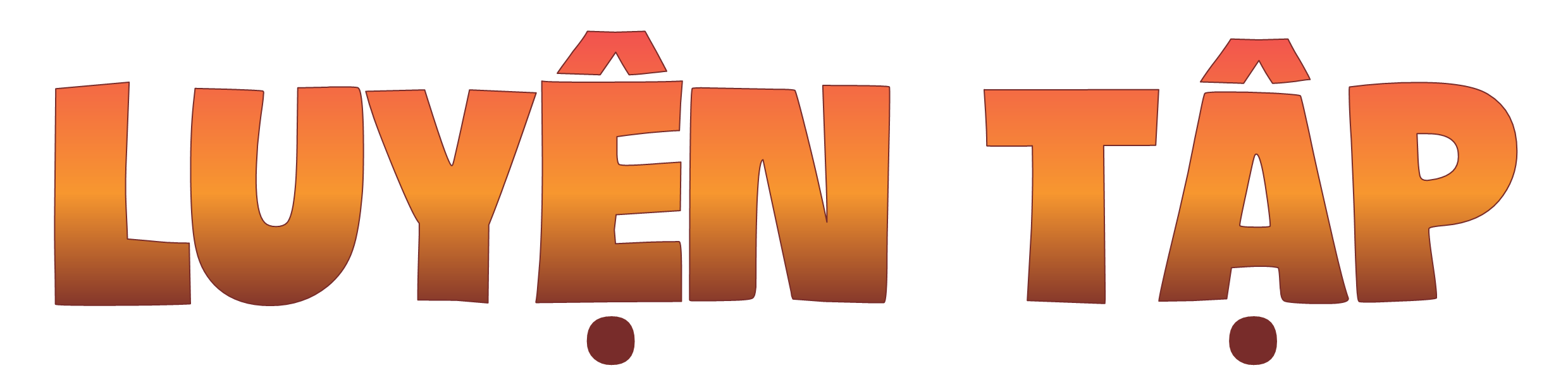 01
Chọn câu trả lời đúng.
Trên băng giấy có 6 ô có dấu "?". Trong các ô đó có:
A. 1 số chẵn

B. 2 số chẵn

C. 3 số chẵn

D. 4 số chẵn
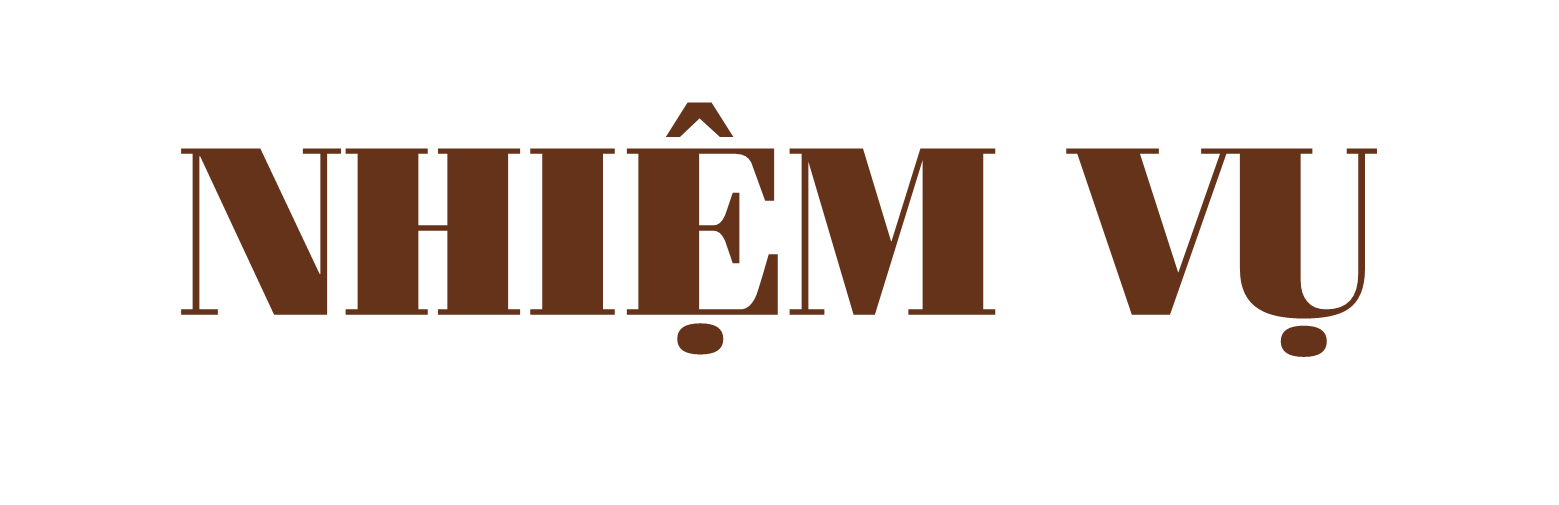 Thảo luận nhóm đôi
Tìm câu trả lời và giải thích cách tìm.
Chọn B
Vì: Các số đặt vào dấu “?” trên băng giấy lần lượt là: 13; 14; 21; 1 001; 1 002 ; 1 003

Vậy có 2 số chẵn.
>, <, =
?
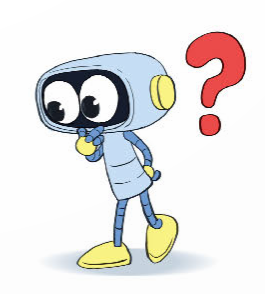 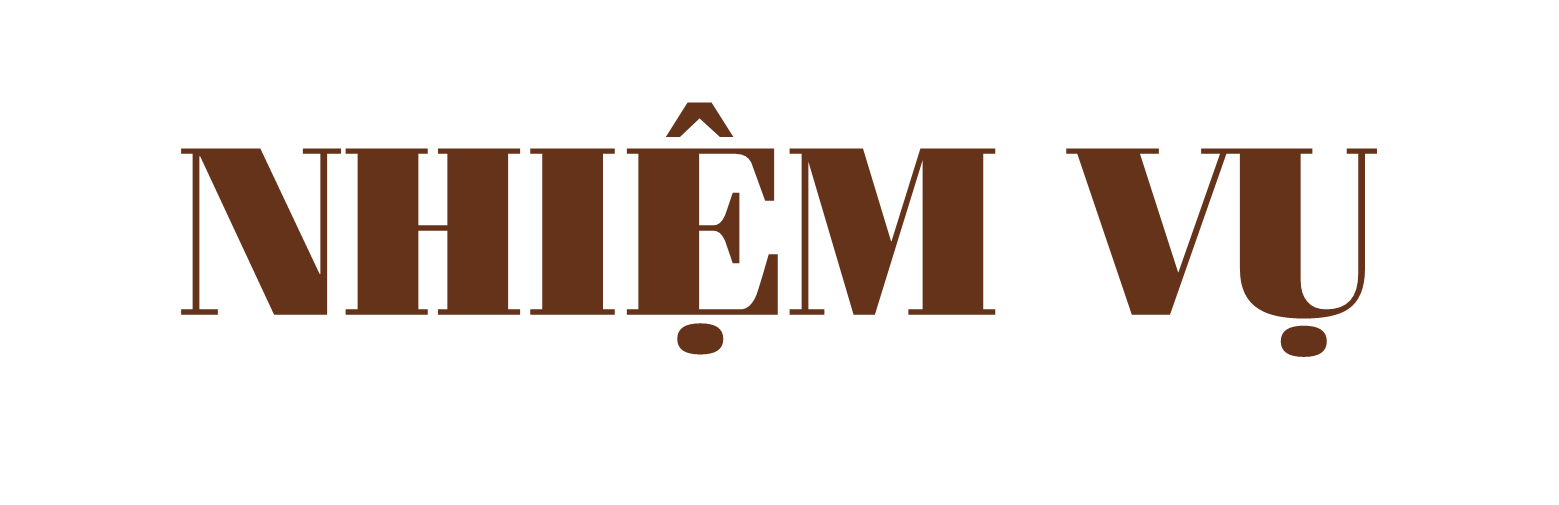 Làm việc cá nhân, làm bài vào vở và chia sẻ cách làm.
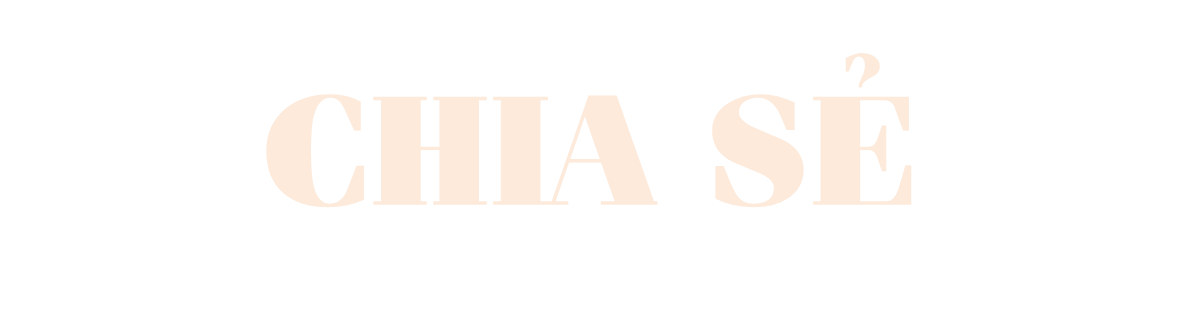 6 tạ + 2 tạ …….. 75 yến
Ta có: 6 tạ + 2 tạ = 8 tạ = 80 yến
Vậy: 6 tạ + 2 tạ > 75 yến
4 tấn 500 kg ……. 9 000 kg : 2
Ta có: 4 tấn 500 kg = 4 500 kg ; 9 000 kg : 2 = 4 500 kg
Vậy: 4 tấn 500 kg = 9 000 kg : 2
Tính giá trị của biểu thức:
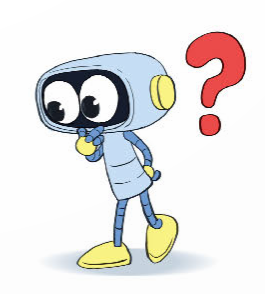 Làm bảng con
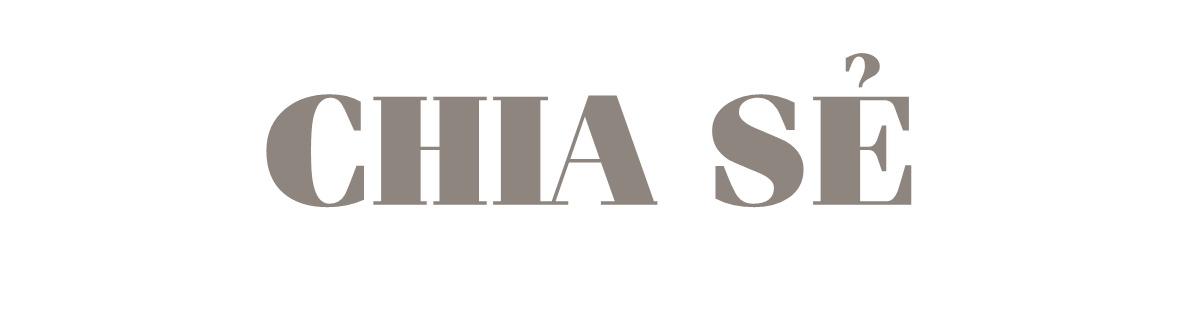 a) 78 060 : (10 – 7) + 300 045 
 = 78 060 : 3 + 300 045
 = 26 020 + 300 045
 = 326 065
Đ, S
a)
?
Trong hình vẽ sau:
?
?
?
?
EDGK là hình thoi.
LDEK là hình bình hành.
b) Tìm những đoạn thẳng vuông góc với đoạn thẳng LI.
KEHI là hình thoi.
Có 2 đoạn thẳng song song với đoạn thẳng DE
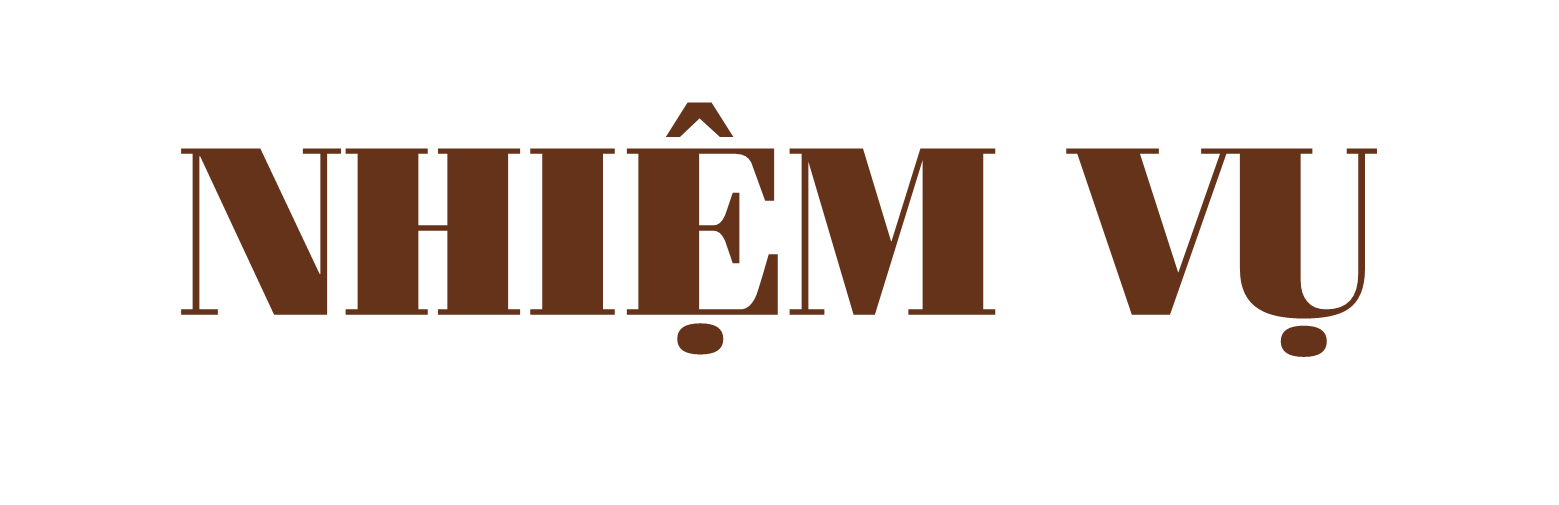 Thảo luận nhóm bốn
Tìm câu trả lời và giải thích cách tìm.
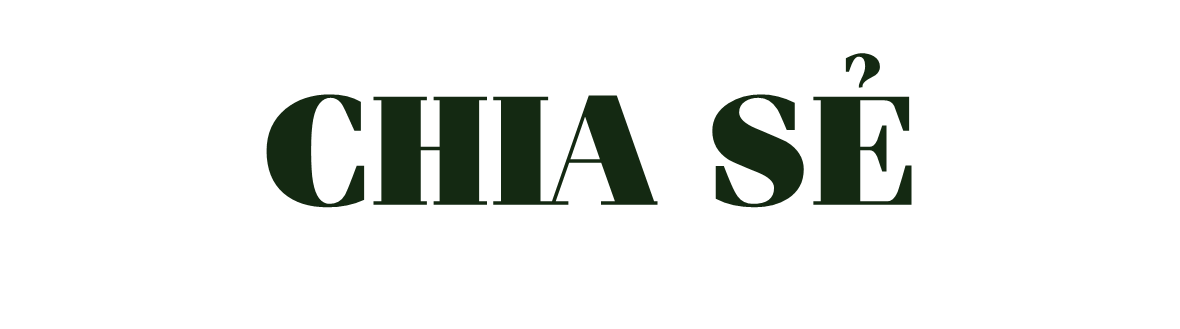 a) Trong hình vẽ sau:
Đ
Đ
S
Đ
?
?
?
?
EDGK là hình thoi.
LDEK là hình bình hành.
b) Những đoạn thẳng vuông góc với đoạn thẳng LI là LD, IH, KE
KEHI là hình thoi.
Có 2 đoạn thẳng song song với đoạn thẳng DE
Nhắc lại đặc điểm các cạnh của hình bình hành.
Nhắc lại đặc điểm hai đường thằng song song.
Nhắc lại đặc điểm các cạnh của hình thoi.
Ở bãi đất ven sông, người ta trồng tổng cộng 760 cây ổi và cây chuối. Biết số cây ổi nhiều hơn số cây chuối 40 cây. Hỏi có bao nhiêu cây chuối và bao nhiêu cây ổi?
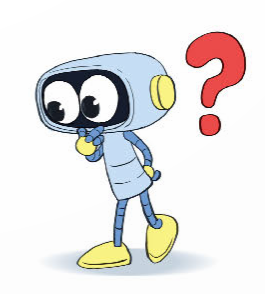 Làm vào vở
Tóm tắt:
? cây
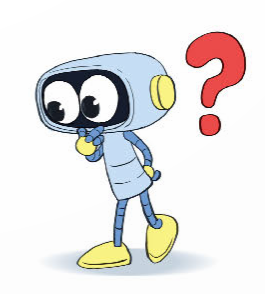 Cây ổi:
760 cây
40 cây
Cây chuối:
? cây
Bài giải:
Trong vườn có số cây ổi là:
(760 + 40) : 2 = 400 (cây)
Trong vườn có số cây chuối là:
760 – 400 = 360 (cây)
Đáp số: 400 cây ổi; 360 cây chuối.
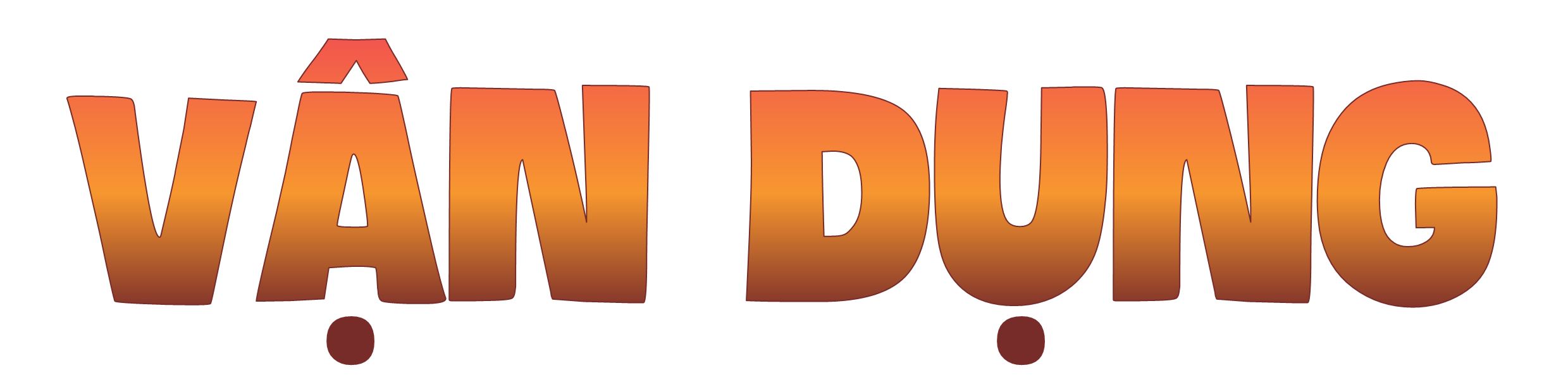 01
Nhắc lại các dạng bài toán có lời văn đã học.
Nhắc lại các hình đã học và đặc điểm của mỗi hình.
Nhắc lại các đơn vị đo 
đại lượng đã học.
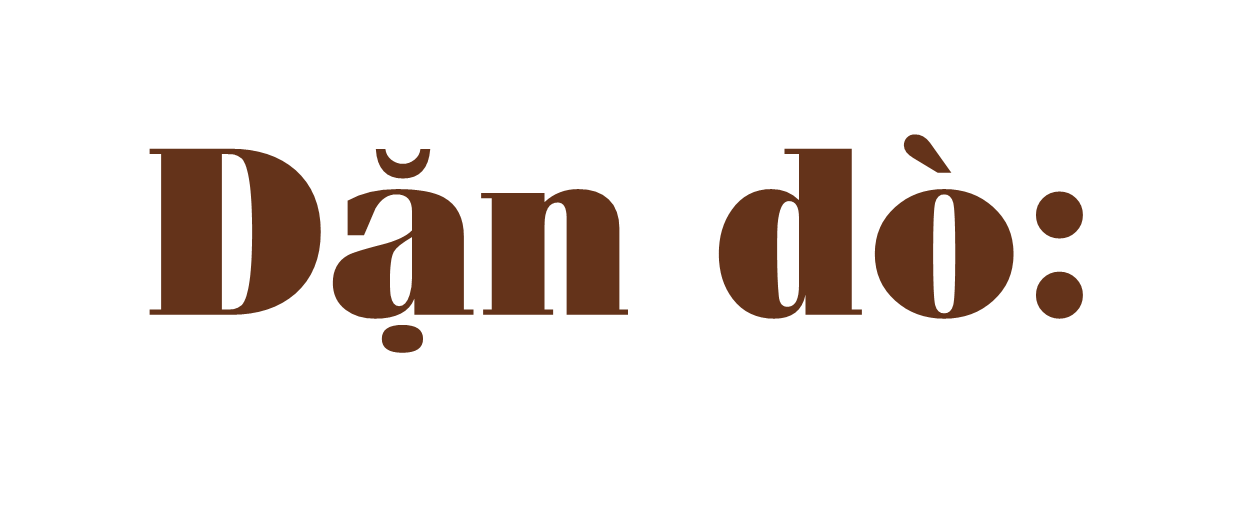 Ôn lại các kiến thức đã học.
Chuẩn bị bài sau.